INTER-LABROTARY COMPARISON OF REFERNCE MATERIAL FOR SELENIUM ISOTOPE DATA
BABAK SHAFEI|  DATA ANALYSIS PROJECT| APRIL 28TH,  2011
[Speaker Notes: Good morning and welcome. Today I propose an experimental plan to develop the selenium isotope system as a paleoproxy to further our understanding of the oxygenation of Earth’s atmosphere.]
BACKGROUND & OBJECTIVES
Se is essential to life +toxic character: Importance of trace determination of Se species in environmental and biological samples

 Large number of Se isotopes (six) : Excellent tracers of geological and biological  processes

Multi Collector-Inductively Coupled Plasma-Mass Spectrometry (MC-ICP-MS) as a 
new method for the study of non-traditional stable isotope systems such as selenium (Se)

 Necessity of inter-laboratory comparison of Se isotope data
Objectives
Apply statistical methods to compare inter-laboratory Se isotope data

  Develop a modular code capable of handling extended datasets for future applications
1
[Speaker Notes: Redox chemistry at the Earth’s surface has changed significantly throughout it’s over 4 billion year history. These changes have been vital to the evolution of the Earth, atmosphere as well as life on Earth. However, as you can see there are still some areas that are not well understood.]
APPROACH
Standard isotope notation: 



Reference material: USGS, SGR-1
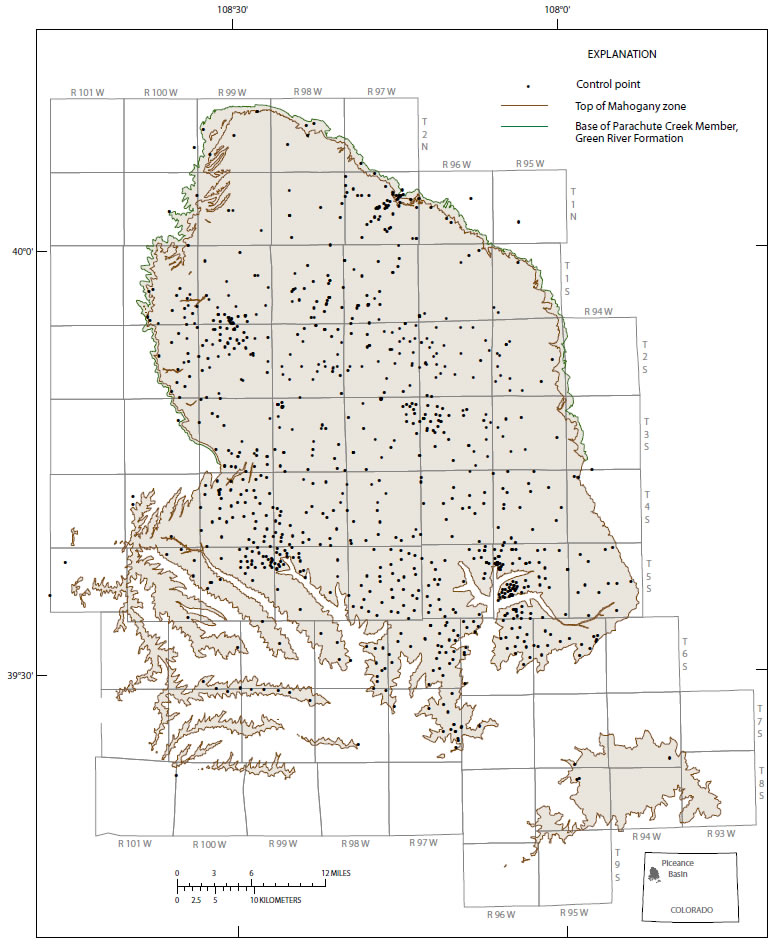 Green River Formation,Western Colorado
2
[Speaker Notes: Redox chemistry at the Earth’s surface has changed significantly throughout it’s over 4 billion year history. These changes have been vital to the evolution of the Earth, atmosphere as well as life on Earth. However, as you can see there are still some areas that are not well understood.]
APPROACH
Standard isotope notation: 



Reference material: USGS, SGR-1

 Data sets: 3 different labs (data_GT, data_ILL, data_BR) for                 + published data (data_PUB)

Univariate statistics:  
 Empirical distribution
 Pearson’s Chi-squared test
 F-test
 T-test

Bivariate statistics:  
 Least square regression
2
[Speaker Notes: Redox chemistry at the Earth’s surface has changed significantly throughout it’s over 4 billion year history. These changes have been vital to the evolution of the Earth, atmosphere as well as life on Earth. However, as you can see there are still some areas that are not well understood.]
RESULTS:EMPIRICAL DISTRIBUTION
Boxplot
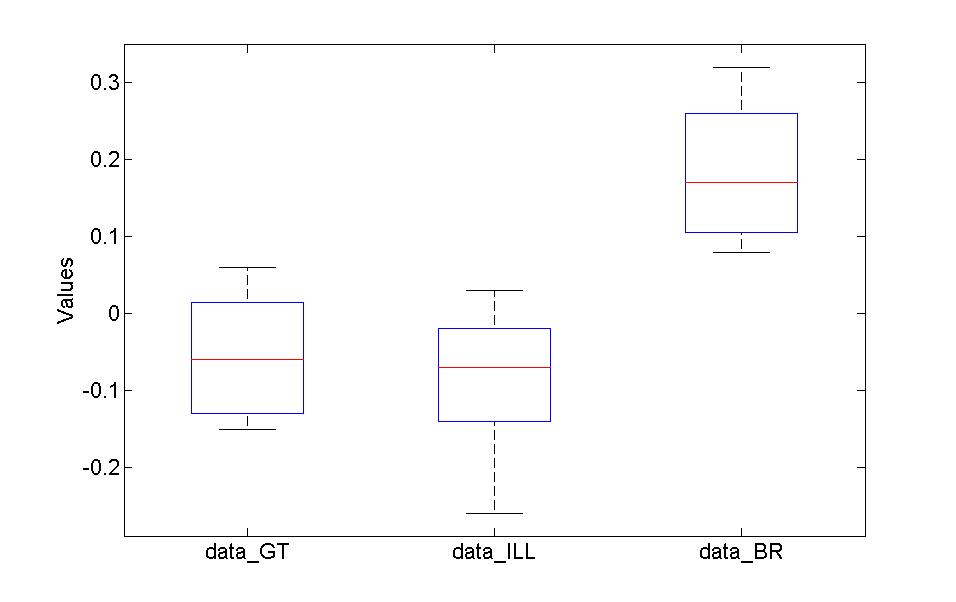 Measures of distribution and dispersion
3
* Rouxel et al. 2002
[Speaker Notes: Redox chemistry at the Earth’s surface has changed significantly throughout it’s over 4 billion year history. These changes have been vital to the evolution of the Earth, atmosphere as well as life on Earth. However, as you can see there are still some areas that are not well understood.]
RESULTS:CHI-SQUARED TEST
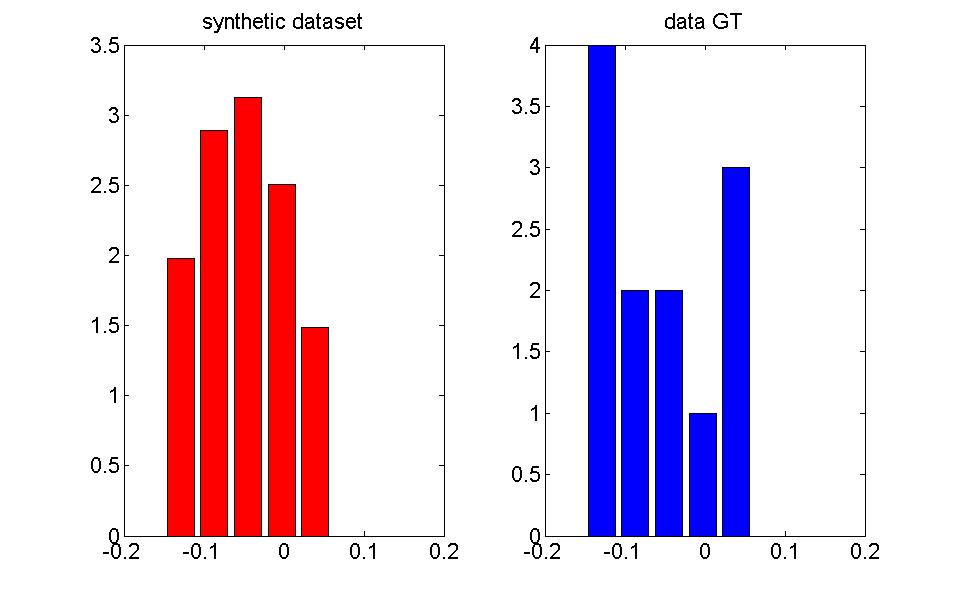 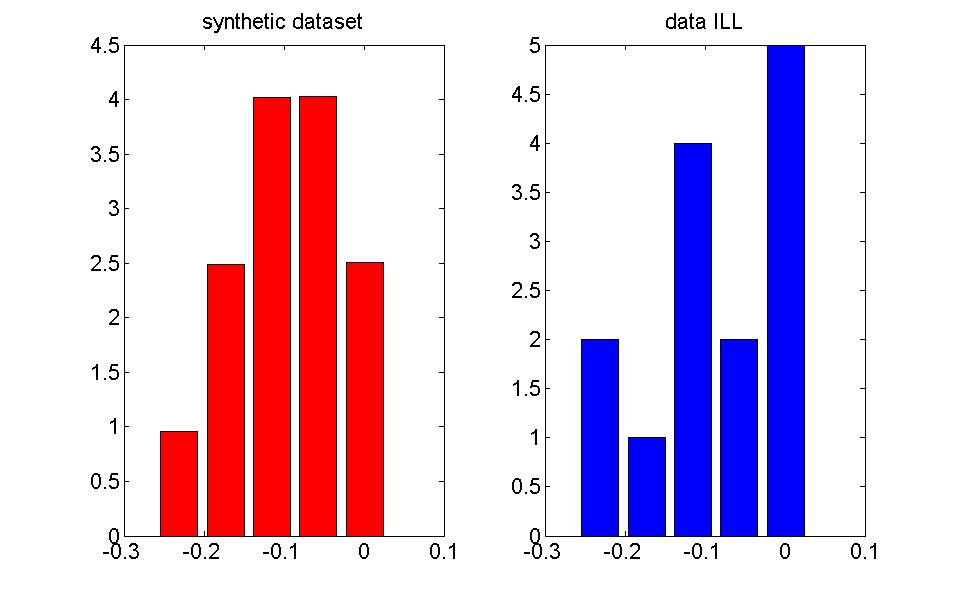 Confidence level=0.95
Conclusion: all the datasets are normally distributed
4
[Speaker Notes: So why selenium? Selenium has been an element of interest as a proxy since the early 1960s due to its chemical similarities to sulfur. You can see here that sulfur and selenium are group six non-metals.  One big difference between sulfur and selenium is that selenium far less abundant that sulfur with sulfur being 4 to 8 orders of magnitude greater than selenium depending on the material]
RESULTS:F-test and T-test
Conclusion: the variances of all the pairs of the datasets are equal at the confidence level of 95%
Conclusion: the mean values of data_GT and data_BR datasets are not equal at the confidence level of 95%
5
[Speaker Notes: So why selenium? Selenium has been an element of interest as a proxy since the early 1960s due to its chemical similarities to sulfur. You can see here that sulfur and selenium are group six non-metals.  One big difference between sulfur and selenium is that selenium far less abundant that sulfur with sulfur being 4 to 8 orders of magnitude greater than selenium depending on the material]
RESULTS:LEAST SQUARE REGRESSION
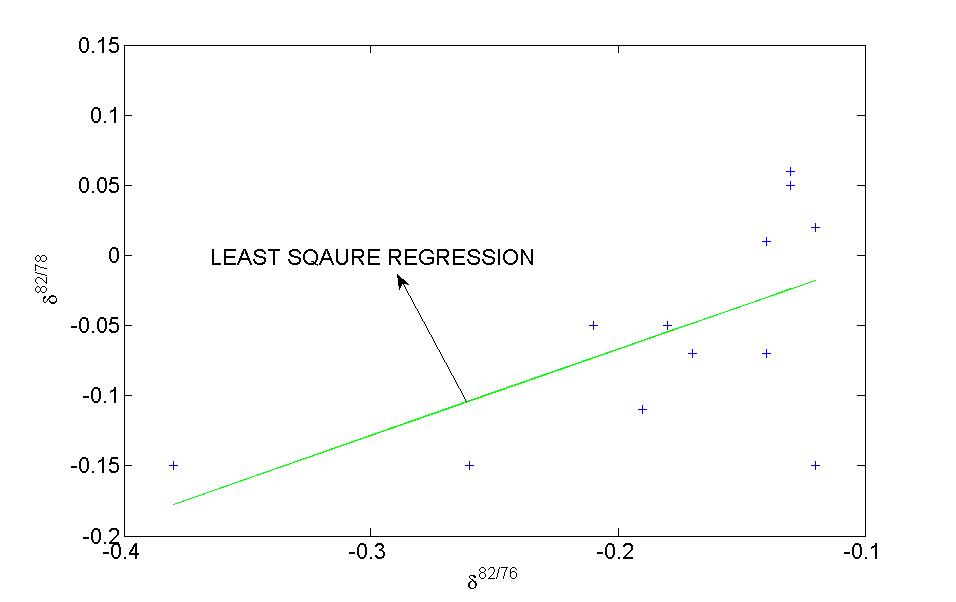 meas_slope=0.6145
max_slope=2.5002
pub_slope=0.6667 *
min_slope=-1.2711
For 1-α confidence level, the slope error of the least square fit is:
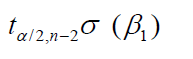 6
* Rouxel et al. 2002
[Speaker Notes: So why selenium? Selenium has been an element of interest as a proxy since the early 1960s due to its chemical similarities to sulfur. You can see here that sulfur and selenium are group six non-metals.  One big difference between sulfur and selenium is that selenium far less abundant that sulfur with sulfur being 4 to 8 orders of magnitude greater than selenium depending on the material]
SUMMARY
All the datasets are normally distributed
Variances of the all the pairs of the datasets are equal at the confidence level of 95% 
Mean values of data_GT and data_BR datasets are not equal at the confidence level of 95% 
The calculated slope of Least square regression of          with respect to            of data_GT is in agreement with the published data suggesting that Se isotopic composition can be measured by MC-ICP-MS at the low concentration levels without interference
7
REFERNCES
1)  Rouxel et al. Natural variations of Se isotopic composition determined by hydride generation multiple collector inductively coupled plasma mass spectrometry. Geochimica et Cosmochimica Acta, Vol. 66, No. 18, pp. 3191–3199, 2002.

2)  Reference and intercomparison materials for stable isotopes of light elements. Proceedings of a consultants meeting held in Vienna, IAEA, VIENNA, 1995.

3)  Martin H. Trauth. MATLAB® Recipes for Earth Sciences

4)  Data analysis course notes
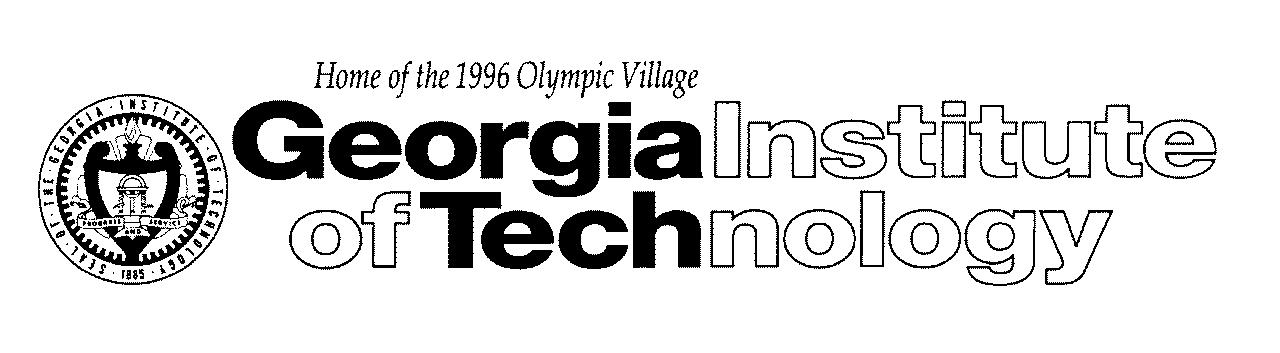 8
ACKNOWLEDGEMENTS
Dr. Yuhang Wang
Charles Smeltzer
Kristen Mitchell
QUESTIONS?
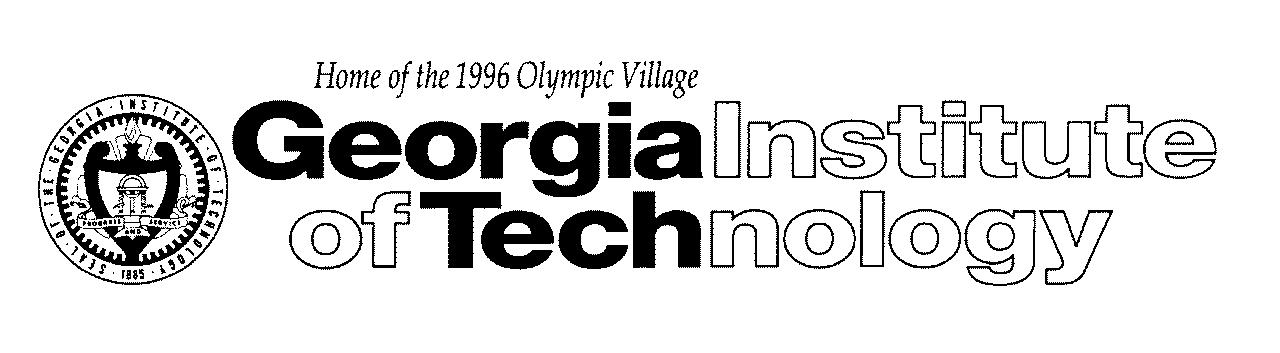